Analytické vlastnosti metod
Václav Senft
Každé měření je spojeno s přesností, pravdivostí,…
Analogie se střelbou do terče
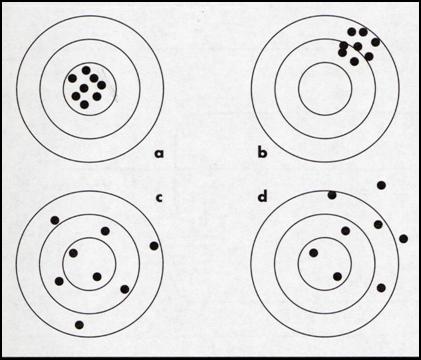 Střed terče = skutečná hodnota koncentrace analytu  ve vzorku.
Přesnost (preciznost)
Pravdivost
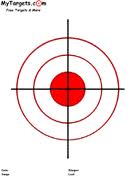 Chyby náhodné a systematické
X0 = skutečná koncentrace            Ẋ = průměr naměřené koncentrace
Správnost (Přesnost)
Analytická citlivost
Analytická citlivost (senzitivita)
Meze detekce a stanovitelnosti
Mez detekce = 3 x SD slepého vz.    Mez stanovitelnosti = 10 x SD slepého vz.
Profil přesnosti
Oblast linearity Lineární kalibrace
Nelineární kalibrace
Analytická specifičnost
?
Interference x kontaminace
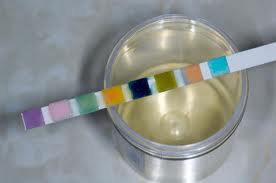 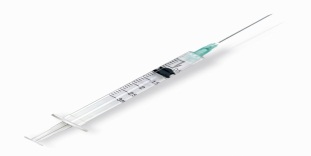 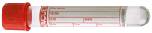 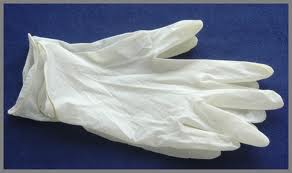 Nejistota x chyba měření
Chyba měření
Nejistota U (Uncertainty)
Interval hodnot, v němž se nachází výsledek s určitou pravděpodobností.
Odchylka jednoho výsledku od skutečné hodnoty.
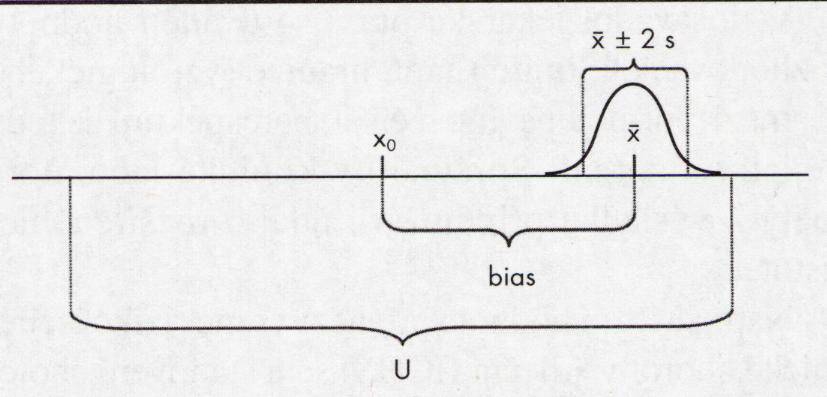 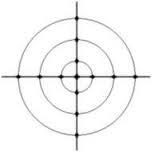 Typy nejistot
Nejistoty
Návaznost
Praha
New York
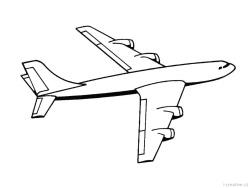 Koncentrace K = 5 mmol/l
Koncentrace K = 5 mmol/l
Návaznost (traceability) je analytická vlastnost, která by měla vést k srovnatelnosti výsledků v čase i místě po celém světě.
Zajištuje se řetězcem metrologické návaznosti definované hierarchií kalibračních materiálů.
Biologická variabilita
Klinická použitelnost metody
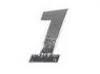 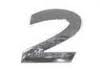 Kritická diference (CD = critical difference)
Korelační koeficient
Praxe: korel. koef. ˂ 1
Ideál: korel. koef. = 1
Porovnávání metod
Passing-Bablock - regrese
Bland-Altman – rozdílový graf
= Je sklon (směrnice) proložené přímky    významně odlišná od jedničky?
= Je intercept významně odlišný od nuly?
= Je nula na ose y uvnitř intervalu   ± 1,96 SD?
Vývoj terminologie
Nová terminologie